Презентаціяна тему: Червона книга України
Підготував
учень 7-А класу
Шкадар Володимир
Червона книга- це документ, у якому записані рідкісні рослини і тварини світу.
Конвалія
Конвалія була визнана лікарською рослиною. Найвідоміші її ліки від серцевих захворювань.
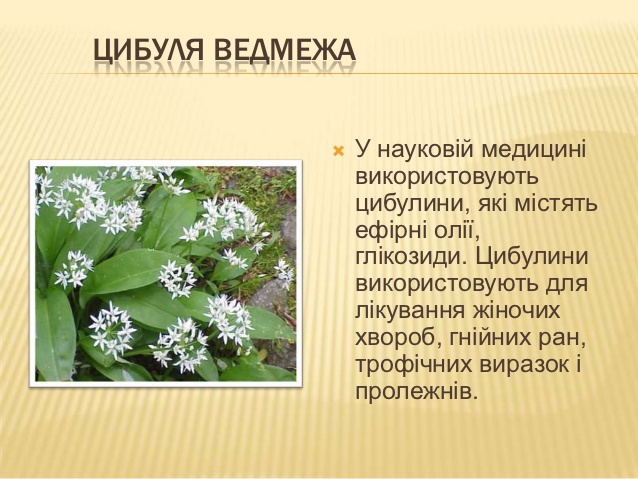 Лісова лілія
Лісова лілія – це багаторічна цибулинна рослина і один з рідкісних представників лісової фауни України, що відноситься до відомої родини Лілейних.
Тюльпан Шренка
У різних куточках Європи і Азії росте понад сто видів різних тюльпанів. Але найпершим з них люди почали вирощувати в своїх садах тюльпан Шренка.
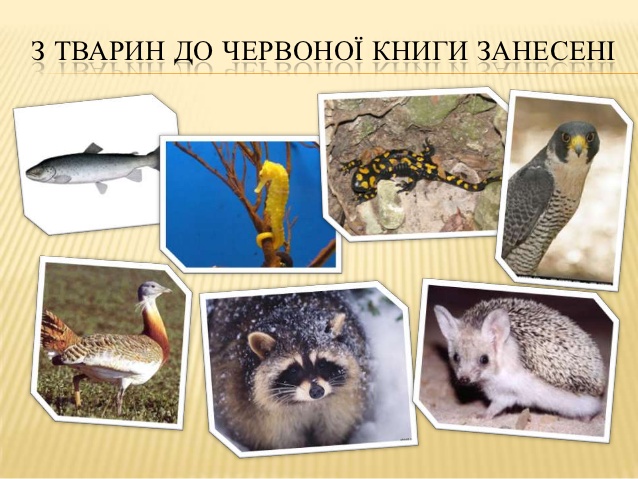 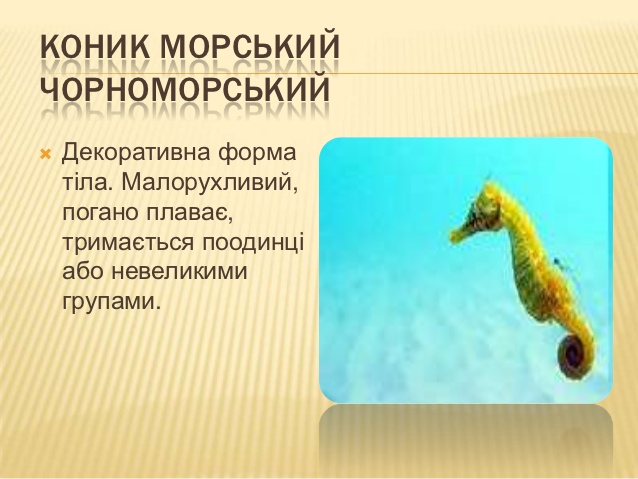 Сокіл- сапсан
Хижий птах з родини соколових, поширений на усіх континентах окрім Антарктиди.Залежно від забарвлення її налічують 17 видів.
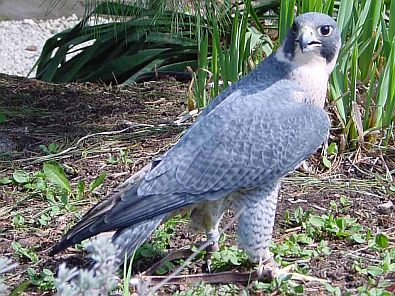 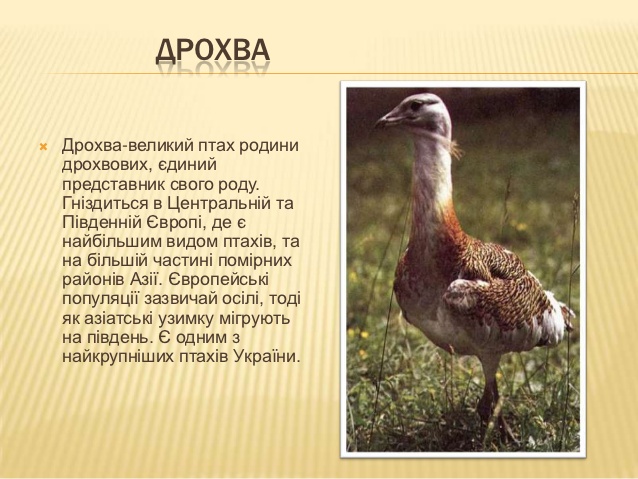 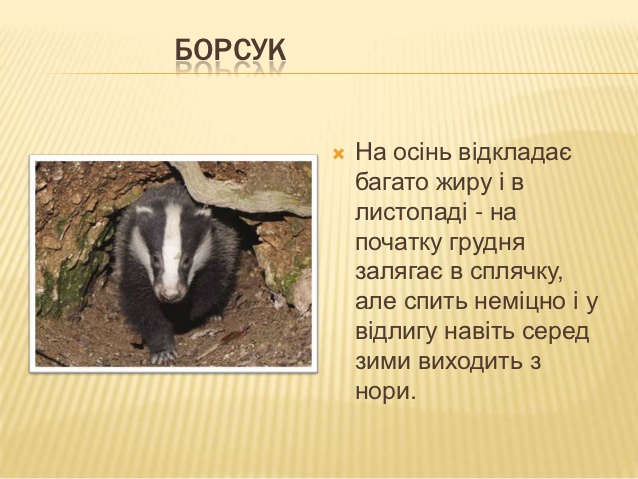 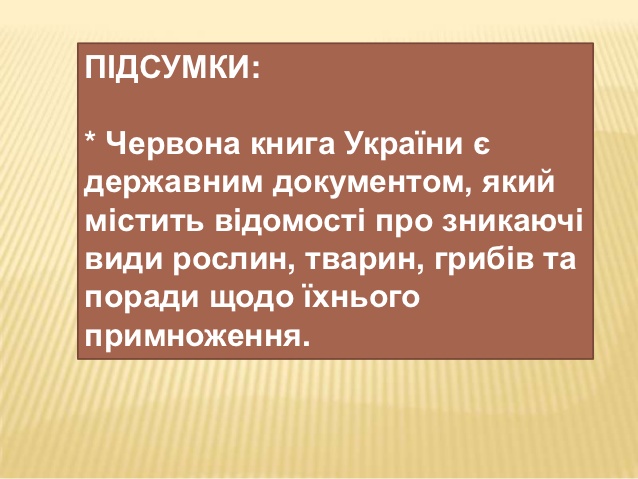 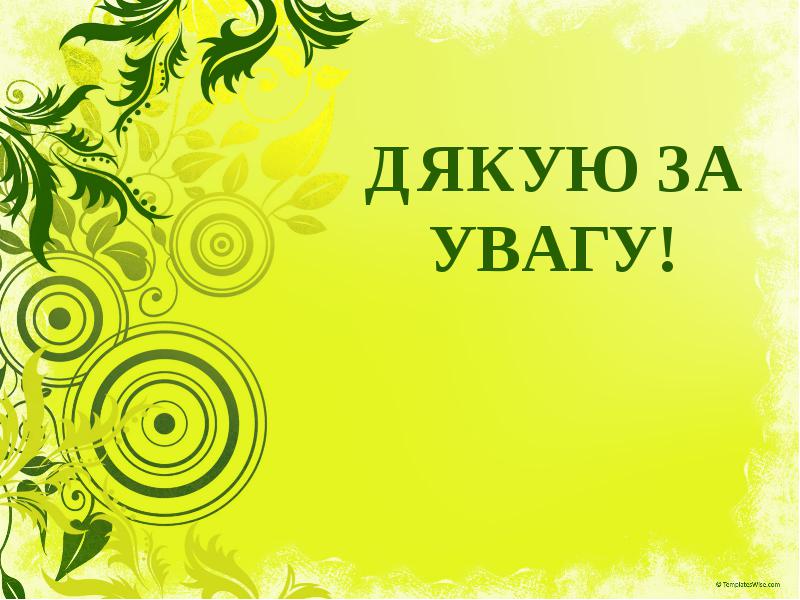